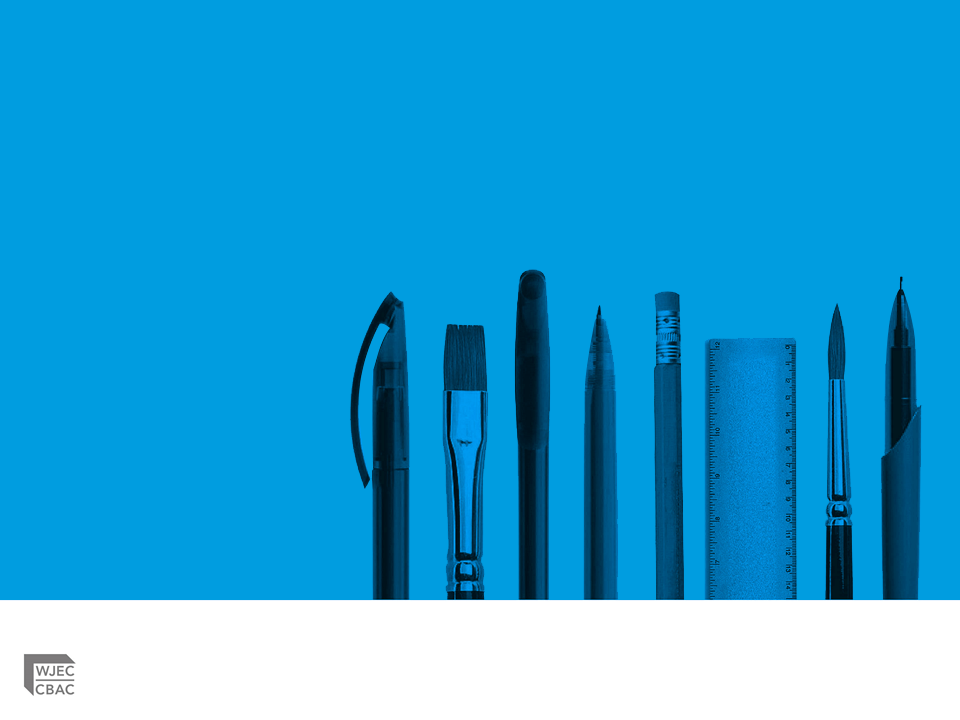 Adborth ar:
uned yr asesiad ymarferol 2019
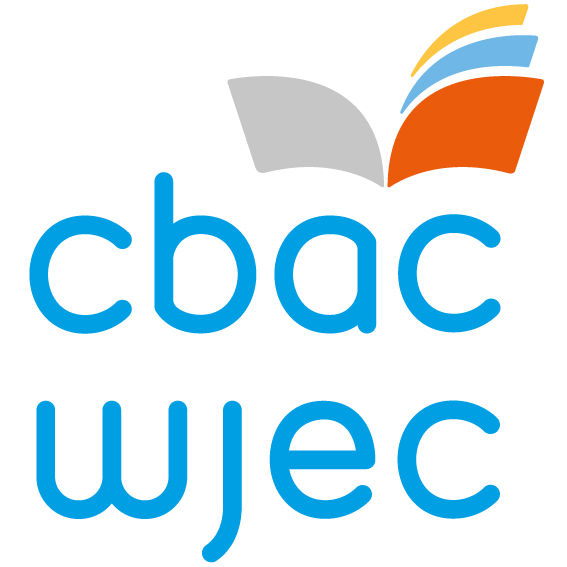 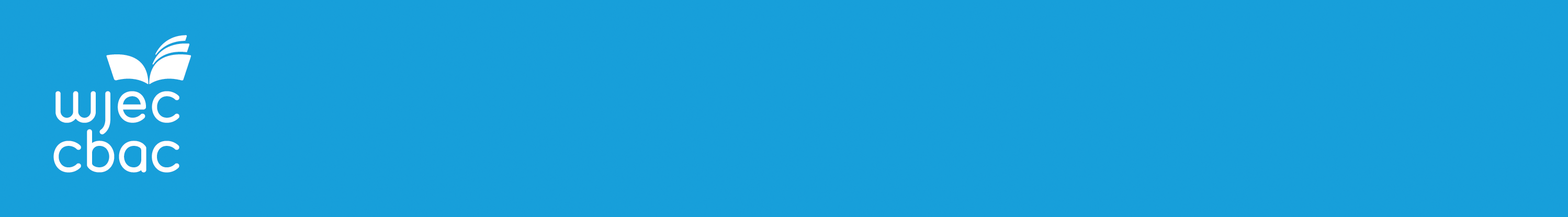 FFEITHIAU ALLWEDDOL
Yng nghyfres yr Haf 2019, cafodd cyfanswm o 69 524 o asesiadau ymarferol eu marcio gan 139 o arholwyr.
Marciodd bob arholwr yr holl dasgau a gyflwynwyd gan ganolfan.
Barnwyd bod y naw tasg wahanol yn debyg o ran anhawster.
Rhoddodd y rhan fwyaf o ymgeiswyr gynnig ar yr holl gwestiynau.
Roedd y tasgau'n gwahaniaethu'n dda ar draws yr ystod gallu.
Roedd yr holl dasgau yn gyffredin ar draws y cymwysterau. Defnyddiwyd ffiniau graddau cyffredin, gan arwain at ganrannau gwahanol o ymgeiswyr yn ennill marciau ym mhob cymhwyster.
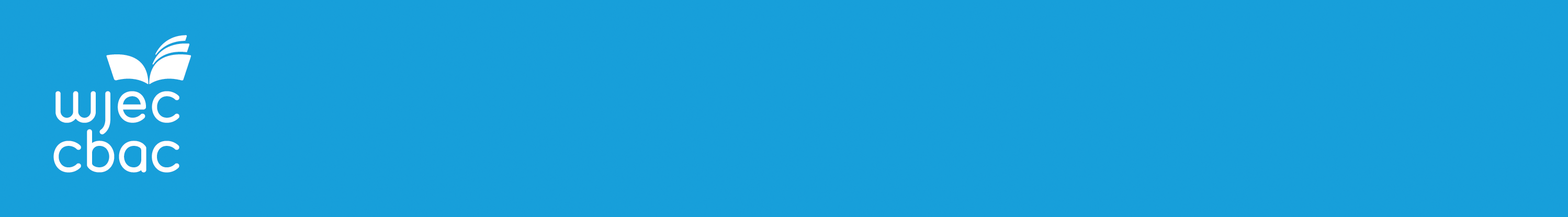 Ffiniau graddau Asesu Ymarferol
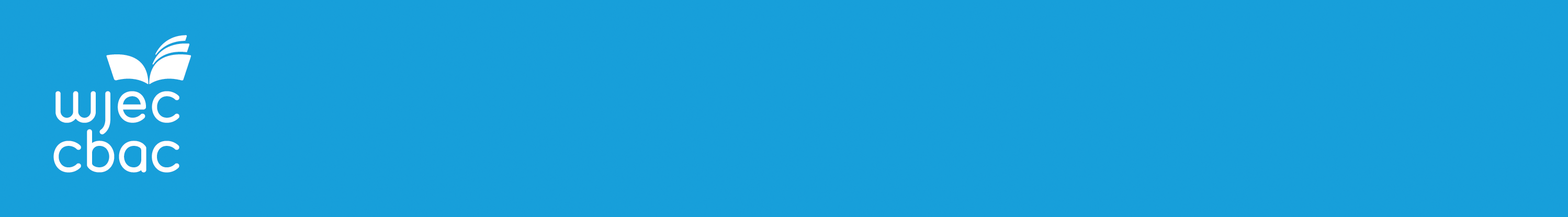 Ystadegau Allweddol
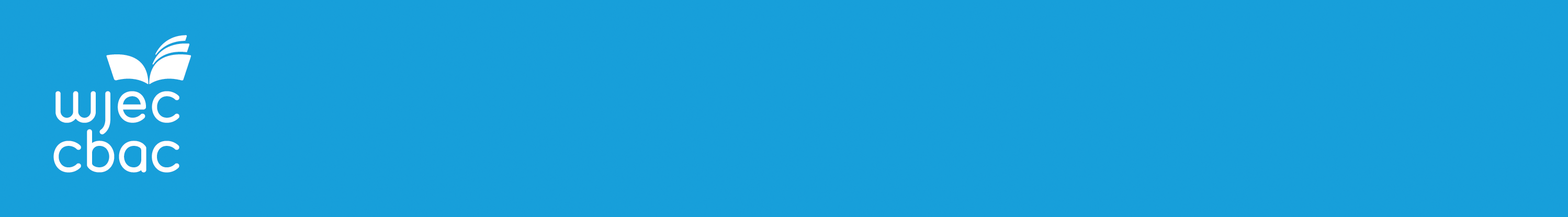 Ystadegau Allweddol
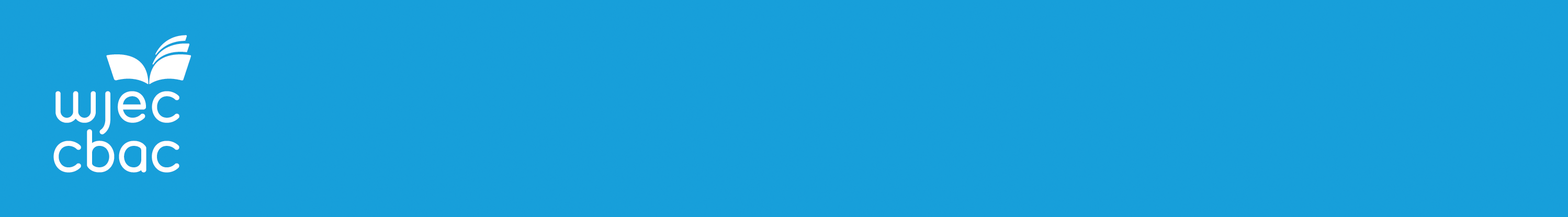 Adborth ar yr ymweliadau monitro

Cadarnhaol iawn ar y cyfan. Gwnaed argraff dda ar y monitoriaid gan y sefydliad yn ymwneud â chynnal yr asesiadau.

Fodd bynnag, nodwyd nifer bach o achosion o gamymddwyn. Amlygwyd hyn yn aml drwy sylwadau ar bapurau'r ymgeiswyr.

Storio deunyddiau
Mae nifer fach o ganolfannau nad ydynt yn rheoli hyn yn gywir o hyd.

Mae angen cofnodi pan fydd y ddogfen 'Cyfarwyddiadau i athrawon / swyddogion arholiadau' a'r ddogfen 'Cyfarwyddiadau cydosod' i athrawon gwyddoniaeth / technegwyr yn cael eu defnyddio.

Pan na fydd athrawon gwyddoniaeth / technegwyr yn defnyddio'r ddogfen 'Cyfarwyddiadau i athrawon / swyddogion arholiadau' na'r ddogfen 'Cyfarwyddiadau cydosod', rhaid eu dychwelyd i'r swyddog arholiadau i'w cadw'n ddiogel, a ni ddylid eu cadw'n y labordy.
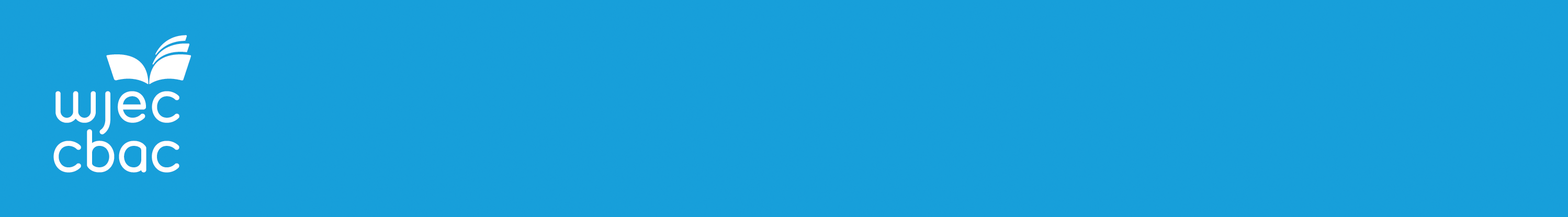 Tasgau Ymarferol 2019
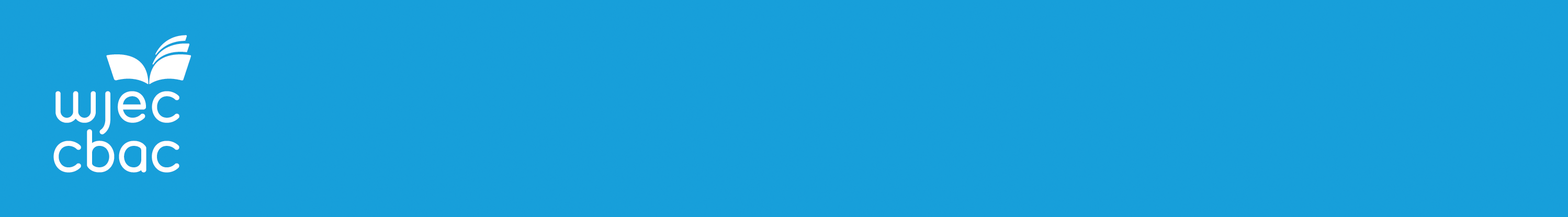 Adborth cyffredinol – Adran A

Asesu Risg 

Ni nodwyd natur y perygl yn amlwg (e.e. Mae offer poeth yn gallu llosgi)

Roedd diffyg gweithred i risgiau'n aml (e.e.  Mae asid yn tasgu ar groen wrth ei dollti mewn i ficer)

Pan oedd ymgeiswyr wedi defnyddio'r taflenni diogelwch i fyfyrwyr, doedden nhw ddim wedi dewis gwybodaeth oedd yn berthnasol i'r dasg bob tro.
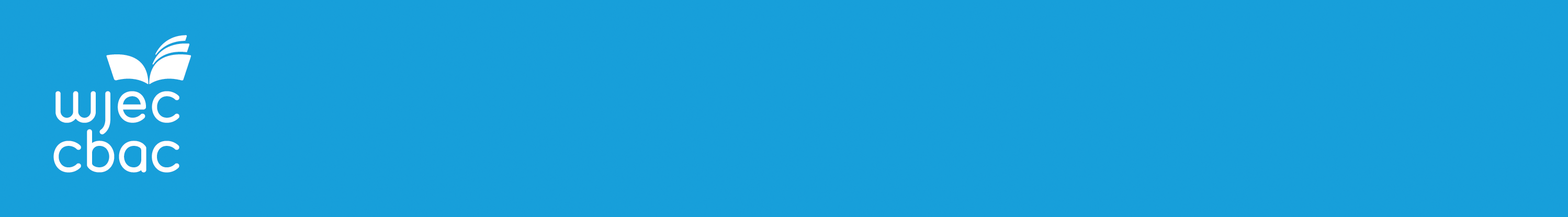 Adborth cyffredinol – Adran A

Tabl canlyniadau
Gwelwyd sawl cyflawniad cadarnhaol, gyda'r mwyafrif o dablau wedi'u strwythuro'n dda a'u trefnu'n rhesymegol.
Tueddodd ymgeiswyr i golli marciau am unedau anghywir neu am roi unedau yng nghorff y tabl.
Roedd penawdau aneglur neu ddefnyddio termau amwys (e.e. Swm lipas) yn ffynonellau eraill lle collwyd marciau
Cyfrifwyd cymedrau yn dda yn gyffredinol. Fodd bynnag, dylid annog disgyblion i wirio bod gwerthoedd yn synhwyrol ac nid yn fwy na'r gwerthoedd y cânt eu cyfrifo ohonynt.
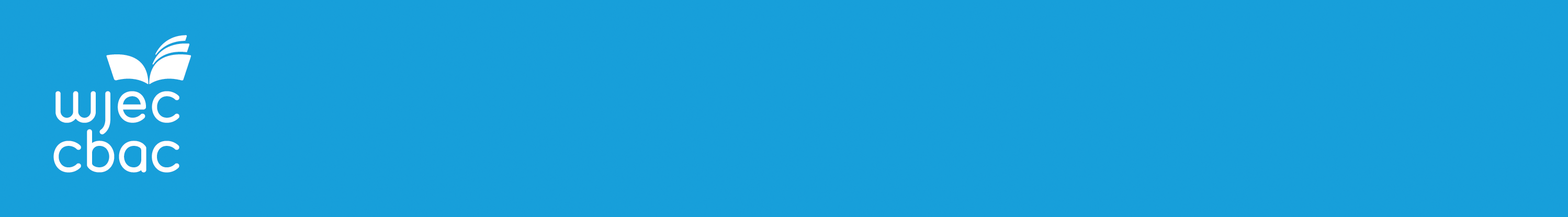 Adborth cyffredinol – Adran B

Grafﬁau
Roedd llawer o ymgeiswyr yn gallu plotio graffiau'n gywir, er bod llinellau ffit orau yn aml yn wael neu heb eu lluniadu. 
Nid oedd llawer o ymgeiswyr wedi dechrau eu graddfa ar y tarddbwynt a dylid eu hannog i wneud hynny.
Er y dylid annog ymgeiswyr i ddefnyddio o leiaf hanner y papur graff, dylai'r raddfa fod yn synhwyrol a llinellol.
Mae lleiafrif sylweddol o ymgeiswyr yn parhau i ddefnyddio dotiau rhy fawr o lawer i blotio pwyntiau, a arweiniodd at golli marciau mewn rhai achosion, gan nad oedd modd pennu cywirdeb plotio.
Roedd y rhan fwyaf o ymgeiswyr yn gallu cysylltu'r ddau newidyn o'r graff yn gywir. Fodd bynnag, roeddent yn llai llwyddiannus wrth ddisgrifio'r patrwm rhifyddol cywir. Tybiodd llawer o ymgeiswyr bod unrhyw linell syth yn nodi cymesuredd uniongyrchol ac nid oeddent wedi deall bod rhaid i'r linell fynd trwy'r tarddbwynt hefyd.
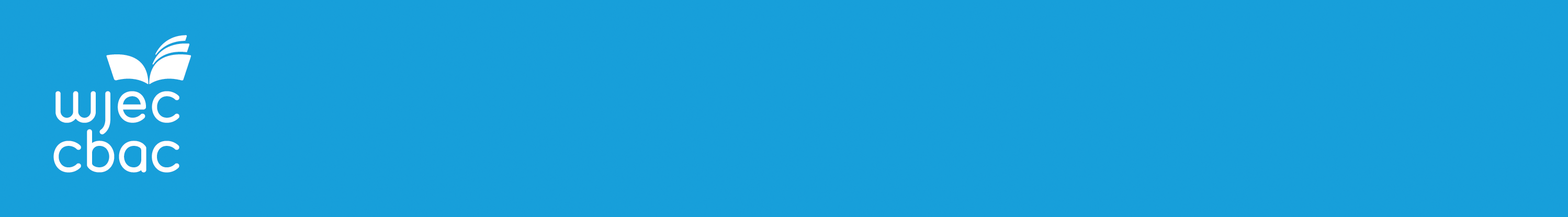 Adborth cyffredinol – Adran B


Newidynnau
Yn gyffredinol, mae ymgeiswyr yn hyderus wrth nodi'r newidynnau annibynnol a dibynnol mewn gwahanol ymchwiliadau. Mae hyn yn dangos eu bod wedi deall y termau hyn yn dda.
Fel arfer roedd ymgeiswyr yn gallu nodi newidynnau sy'n cael eu rheoli ond nid oedd y modd nodwyd sut y cawsant eu rheoli gan gyfeirio at yr offeryniaeth a'r gwerth a fesurwyd wedi cael ei wneud yn dda.
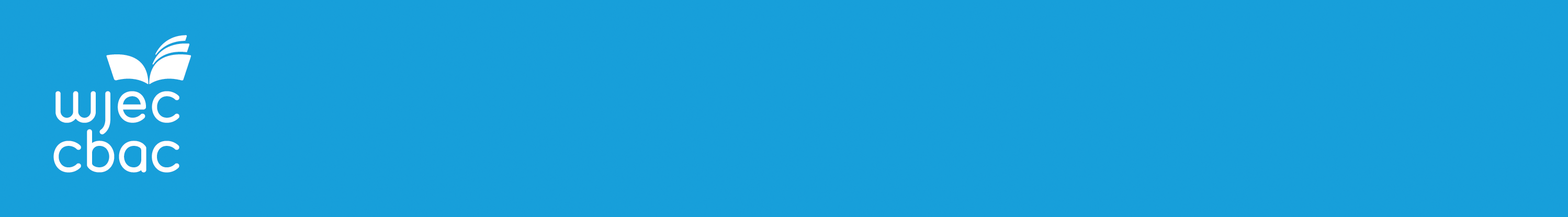 Adborth cyffredinol – Adran B


Gwerthuso ansawdd data
Roedd ailadroddadwyedd ac atgynhyrchadwyedd wedi'u deall yn dda ar y cyfan. Fodd bynnag, mae dealltwriaeth wael o hyd o'r termau manwl gywirdeb a thrachywiredd. 
Doedd y syniad o hapgyfeiliornad heb ei ddeall yn dda iawn.
Roedd cyfrifo ansicrwydd o hafaliad yn anodd iawn i ymgeiswyr.
Roedd awgrymu gwelliannau wedi'i wneud yn dda yn aml.
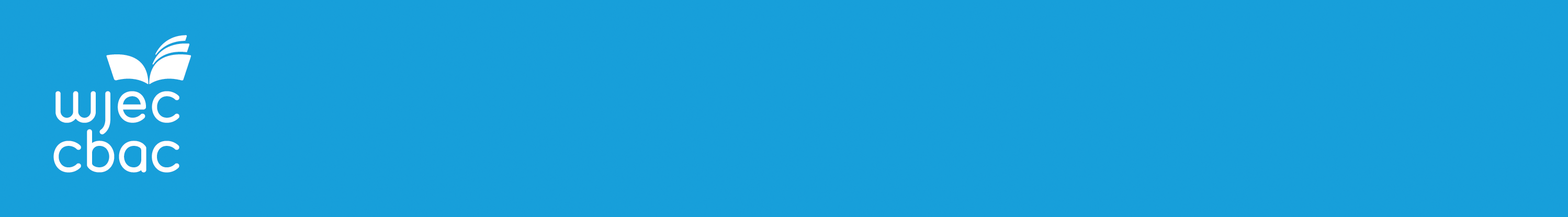 Adborth ar Ymchwiliad i'r egni gwres sy'n cael ei ryddhau wrth losgi gwahanol danwyddau


Adran A
Cafodd yr asesiad risg yn yr ymchwiliad hwn ei gwblhau i safon ychydig yn well na'r hyn a welwyd ar draws y gyfres o ymchwiliadau. 
Defnyddiodd llawer o ymgeiswyr y taflenni diogelwch i fyfyrwyr yn effeithiol. Fodd bynnag, gwnaeth ychydig o ymgeiswyr gael gwybodaeth heb ystyried y gwaith ymarferol oedd yn cael ei wneud mewn gwirionedd a defnyddiwyd canllawiau diogelwch amhriodol. 
Cafodd y tabl canlyniadau ei gwblhau'n dda.
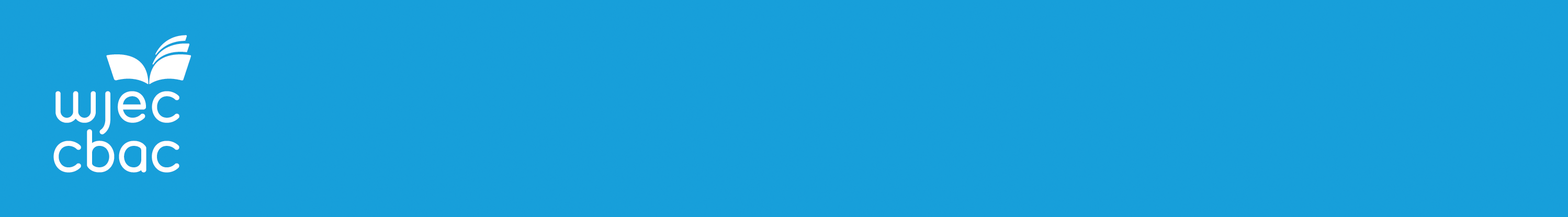 Adran B
Cafodd y newidynnau rheoli eu nodi gan fwyafrif yr ymgeiswyr, ond defnyddiodd rhai 'swm'/'nifer' yn lle cyfaint. 
Collwyd marciau hefyd oherwydd nad oedd ymgeiswyr yn cyfeirio at yr offeryn cywir nac yn nodi gwerth y newidyn oedd yn cael ei reoli h.y. 100 cm3 o ddŵr yn defnyddio silindr mesur. 
Cafodd y graff ei luniadu gyda graddau amrywiol o lwyddiant. Lluniadwyd y raddfa'n well nag yn llawer o'r gyfres oherwydd cymorth y pwynt oedd wedi'i labelu ar ddechrau'r graff. Fodd bynnag, defnyddiodd llawer o ymgeiswyr hyn fel pwynt ac o ganlyniad collasant y marc am y llinell ffit orau. 
Fel yn achos y rhan fwyaf o'r mathau hyn o gwestiynau, roedd y berthynas wedi'i nodi'n gywir ond atebwyd y disgrifiad o'r graff yn wael gydag ymgeiswyr yn methu â disgrifio cyfradd ostyngol y graddiant. 
Atebwyd y cwestiynau rhifiadol yn dda yma. 
Nododd ymgeiswyr golli gwres yn gywir fel ffactor ond nid oedd llawer o ymgeiswyr yn gallu rhoi dau welliant yn glir nac yn gallu esbonio sut y byddai un o'r gwelliannau yn gwella'r canlyniadau.
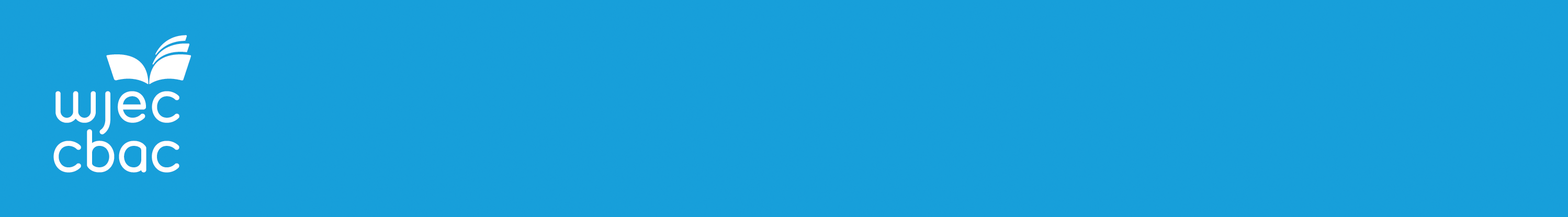 TASG YMARFEROL 2020
Dylai cyfarwyddiadau i athrawon fod mewn ysgolion yn barod

Bydd cyfarwyddiadau gosod ar gael 6 Ionawr 2020


Bydd angen cwblhau'r tasgau yn hanner cyntaf tymor y gwanwyn (h.y. 6 Ionawr – 14 Chwefror 2020). 

Bydd gan bob tasg Adran A ac Adran B a bydd yn cael ei chwblhau mewn dwy sesiwn 60 munud o hyd. Bydd Adran A ac Adran B yn ddau bapur cwestiynau ar wahân. 

Gall y tasgau gymryd lle mewn labordai gwyddoniaeth a dylai aelod o staff sy'n gyfrifol am addysgu TGAU Gwyddoniaeth oruchwylio'r tasgau bob amser
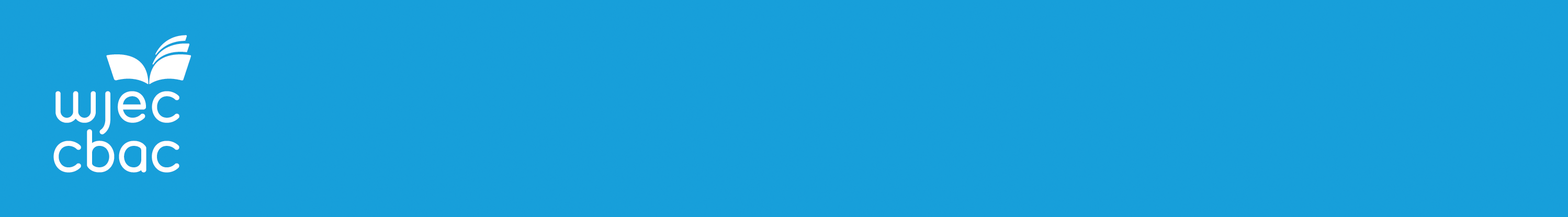 CWESTIYNAU CYFFREDIN
A yw'n dderbyniol storio'r dogfennau Cyfarwyddiadau i Athrawon a'r Cyfarwyddiadau Gosod yn ddiogel yn yr ystafell baratoi?
	Rhaid i’r swyddog arholiadau ei storio’n ddiogel bob amser pan nad yw’r athro/athrawes yn ei defnyddio. Ni ellir ei gadael dros nos yn yr ystafell ddosbarth/ystafell baratoi. Ni ddylech ddatgelu ei chynnwys i unrhyw un nad yw'n ymwneud â pharatoi'r asesiad. Dylid cofnodi bob tro y caiff ei defnyddio a phan nad yw'n cael ei defnyddio mwyach.

A ddylid cael goruchwyliwr allanol yn yr ystafell?
	Dylai aelod o staff sy'n gyfrifol am addysgu TGAU Gwyddoniaeth oruchwylio'r dasg bob amser. Nid oes angen unrhyw oruchwylwyr allanol.

A yw'n dderbyniol i ymgeiswyr wneud adran B yn yr ystafell ddosbarth?
	Ydy, gellir gwneud Adran B yn yr ystafell ddosbarth neu yn y neuadd, ond rhaid bod digon o le rhwng ymgeiswyr. 

Beth sy'n digwydd os bydd ymgeisydd yn absennol ar gyfer adran B?
	Gallan nhw ei wneud pan fyddan nhw'n dychwelyd i'r ysgol, ar yr amod ei fod yn dal i fod o fewn y ffenestr asesu.
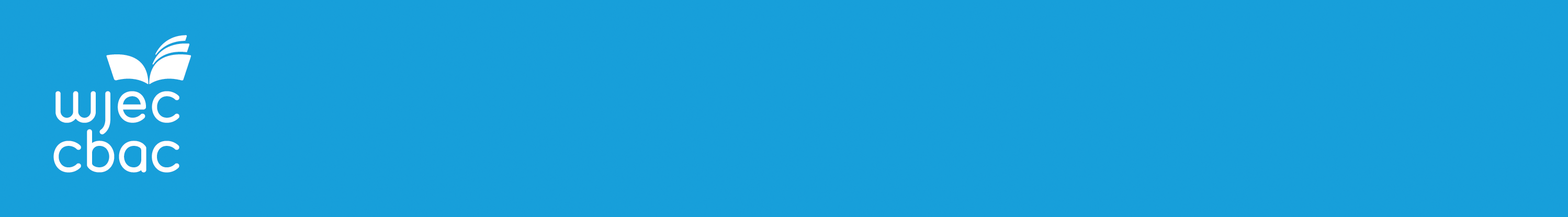 CWESTIYNAU CYFFREDIN
A yw'n dderbyniol i mi adolygu gyda fy ymgeiswyr?
	Mae adolygu cyffredinol yn iawn, ond ni ddylid hyfforddi ymgeiswyr ar fanylion unrhyw dasg ymarferol unigol. Mae hyn yn gamymddwyn.

Pa bryd y dylid cwblhau'r papurau?
	Dylid dychwelyd papurau i Drefforest o fewn pythefnos i ddiwedd yr hanner tymor.

Sut y dylid anfon y papurau? 
	Dylid pecynnu cymwysterau ar wahân yn ôl rhifau'r ymgeiswyr gyda chofrestr a gynhyrchwyd gan y ganolfan. Adran A wedi'i dilyn gan Adran B i bob ymgeisydd.
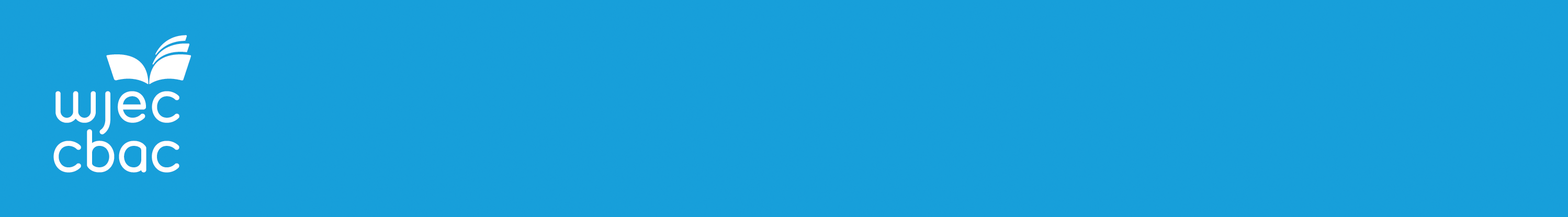 Rhoddwyd y papur cywir i'r ymgeiswyr ar gyfer y cymhwyster y maen nhw'n ei sefyll. Os yw ymgeisydd dwyradd yn gwneud tasg ymarferol, sicrhewch fod dwyradd ar flaen y papur. 

Sicrhewch y rhoddir yr adran B gywir i ymgeiswyr i gyfateb i'r adran A maen nhw wedi'i chwblhau.

Os yw ymgeiswyr yn absennol ar gyfer adran B sicrhewch y dangosir hyn yn glir ar y gofrestr.
GWIRIO
Unrhyw Gwestiynau?
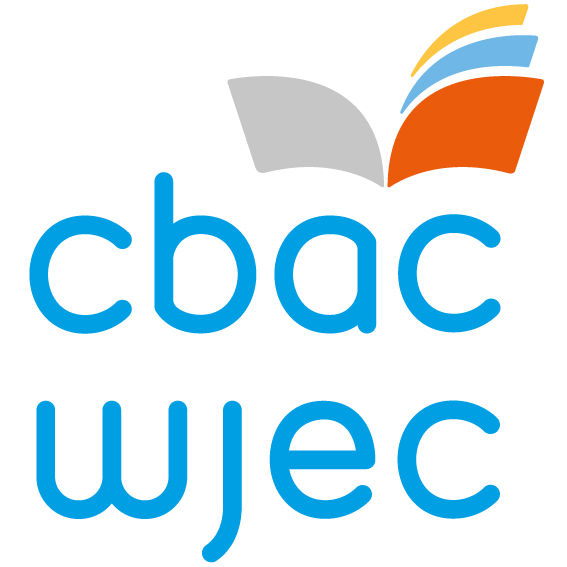